МБУ ДО МО Плавский район «Дом детского творчества»
Мастер - класс 
«Изготовление кленового листа в технике «оригами»
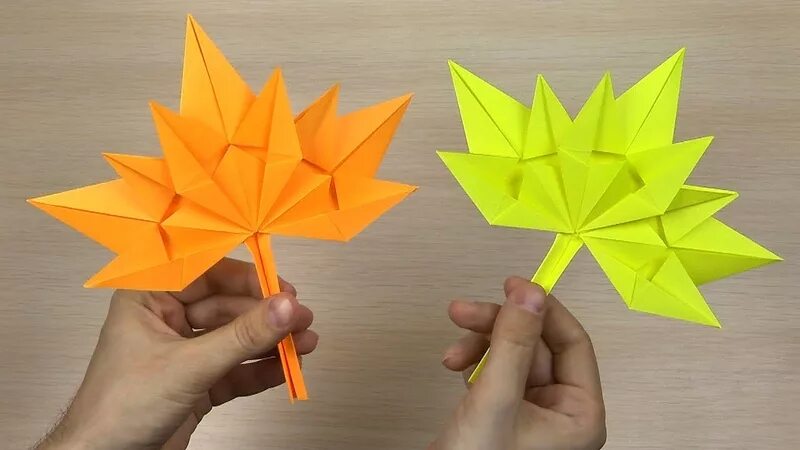 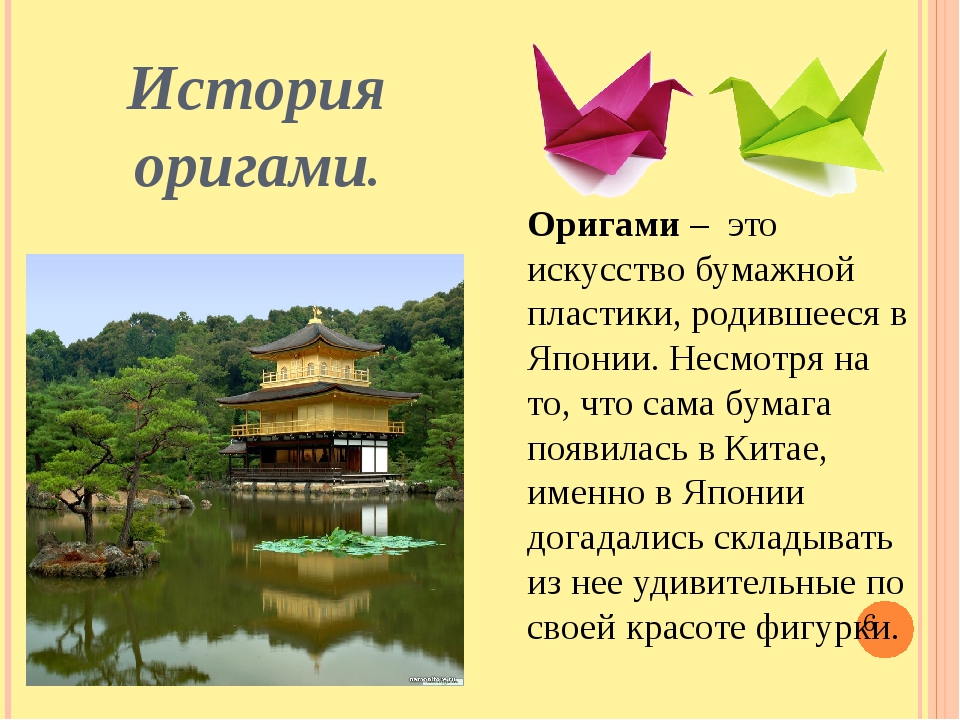 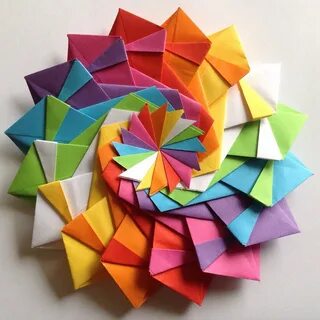 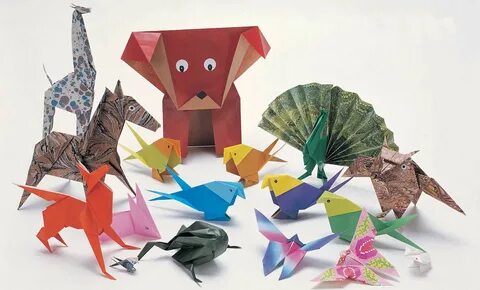 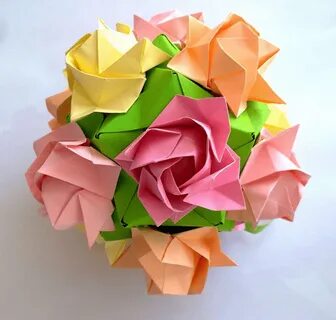 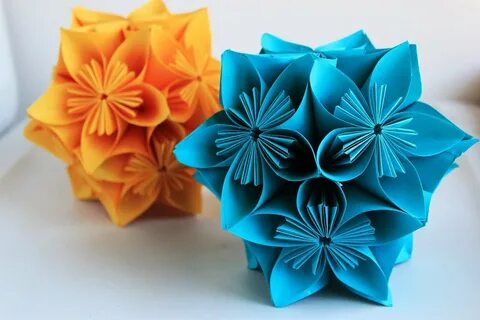 Кленовые листья в технике …
О РИ Г А М И
1 этап – складывание из основы – квадрата.Всего сложить 9 элементов.
2 этап – склеивание деталей.По 3 детали в 3 заготовки.
3 этап – собираем  большой кленовый лист, подклеиваем квадрат для складывания черешка.
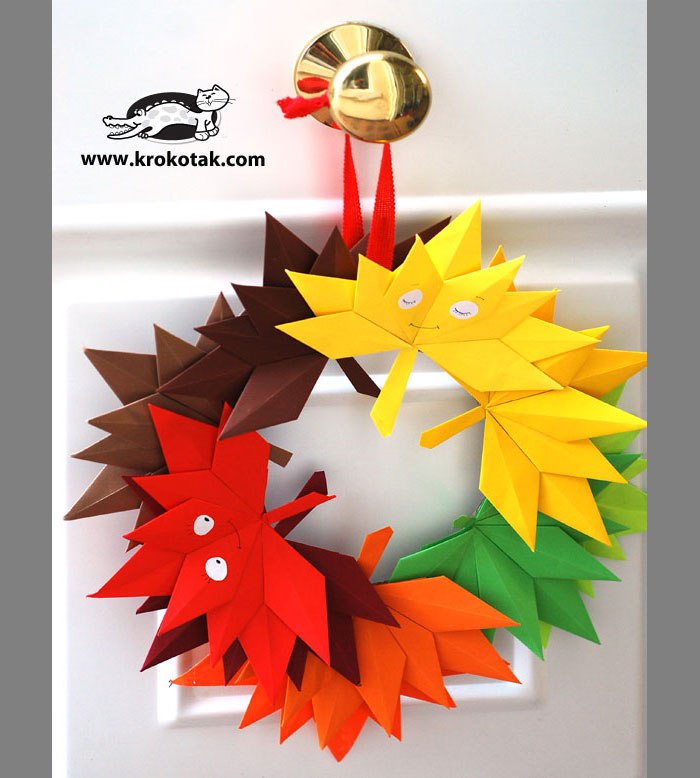 Удачи и вдохновения!
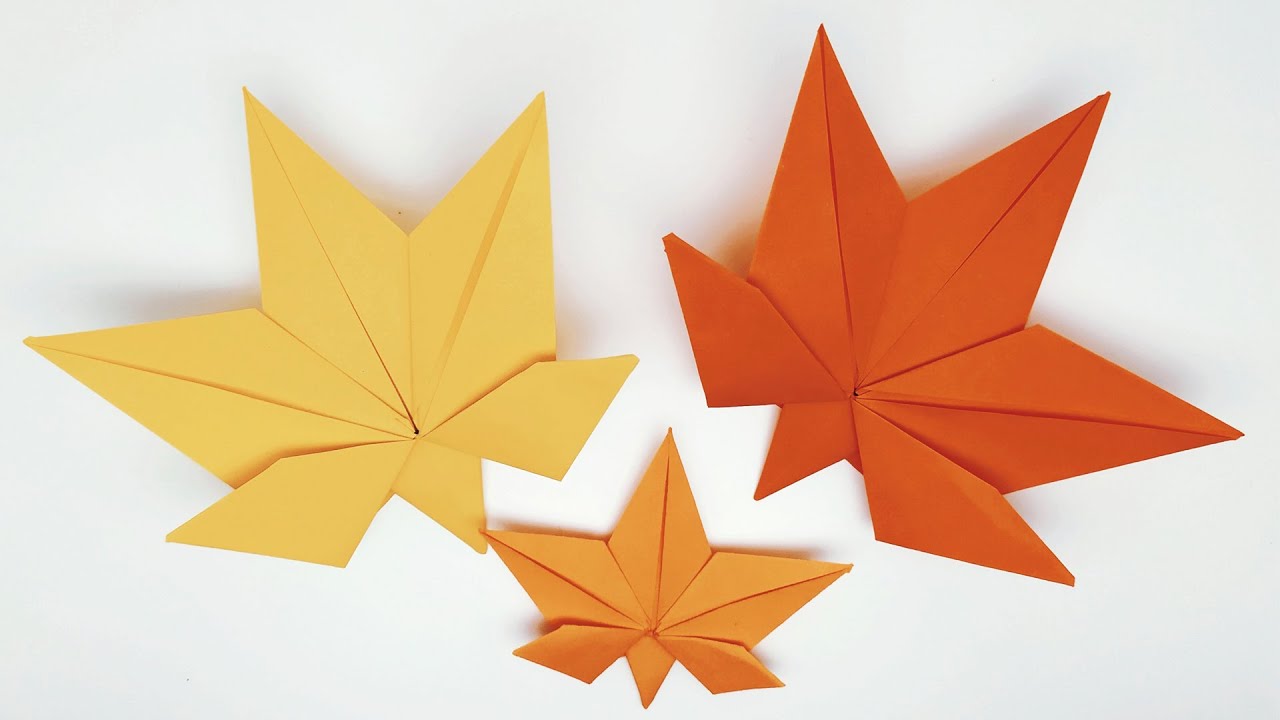